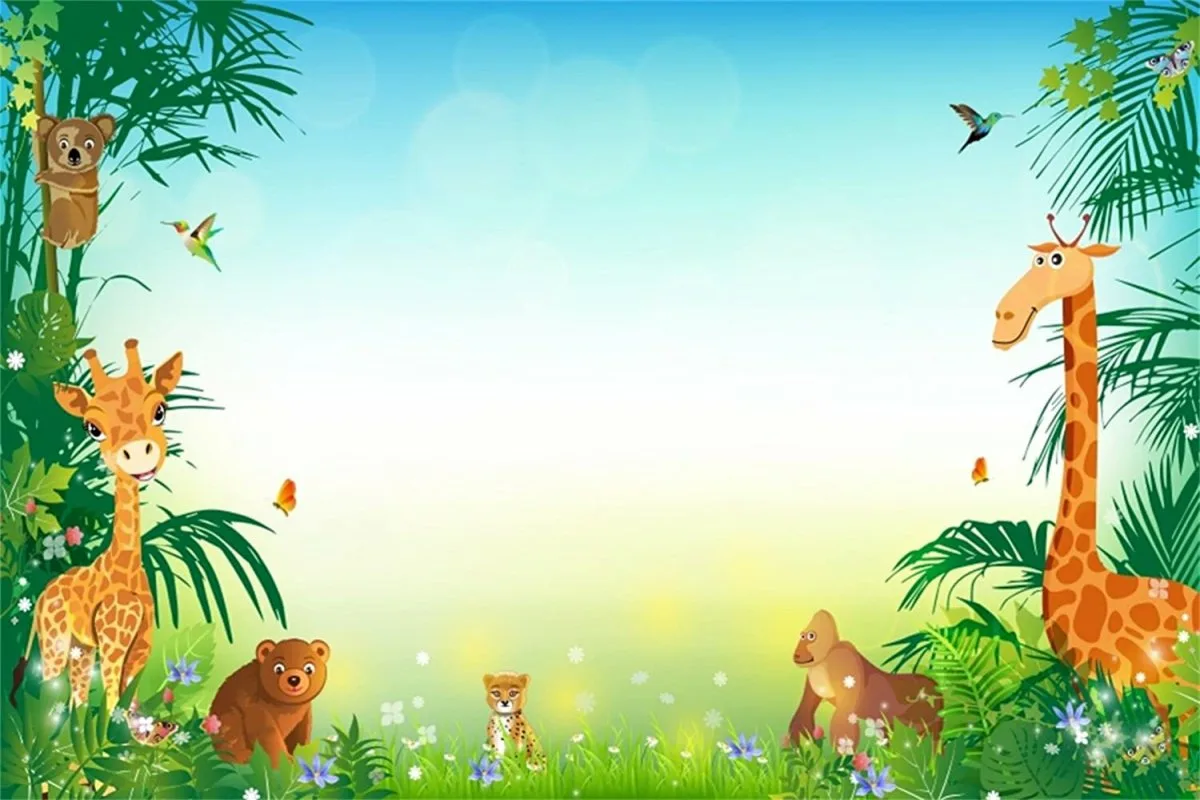 Путешествие в Африку(средняя группа)воспитатель: Шимохина Е.П.
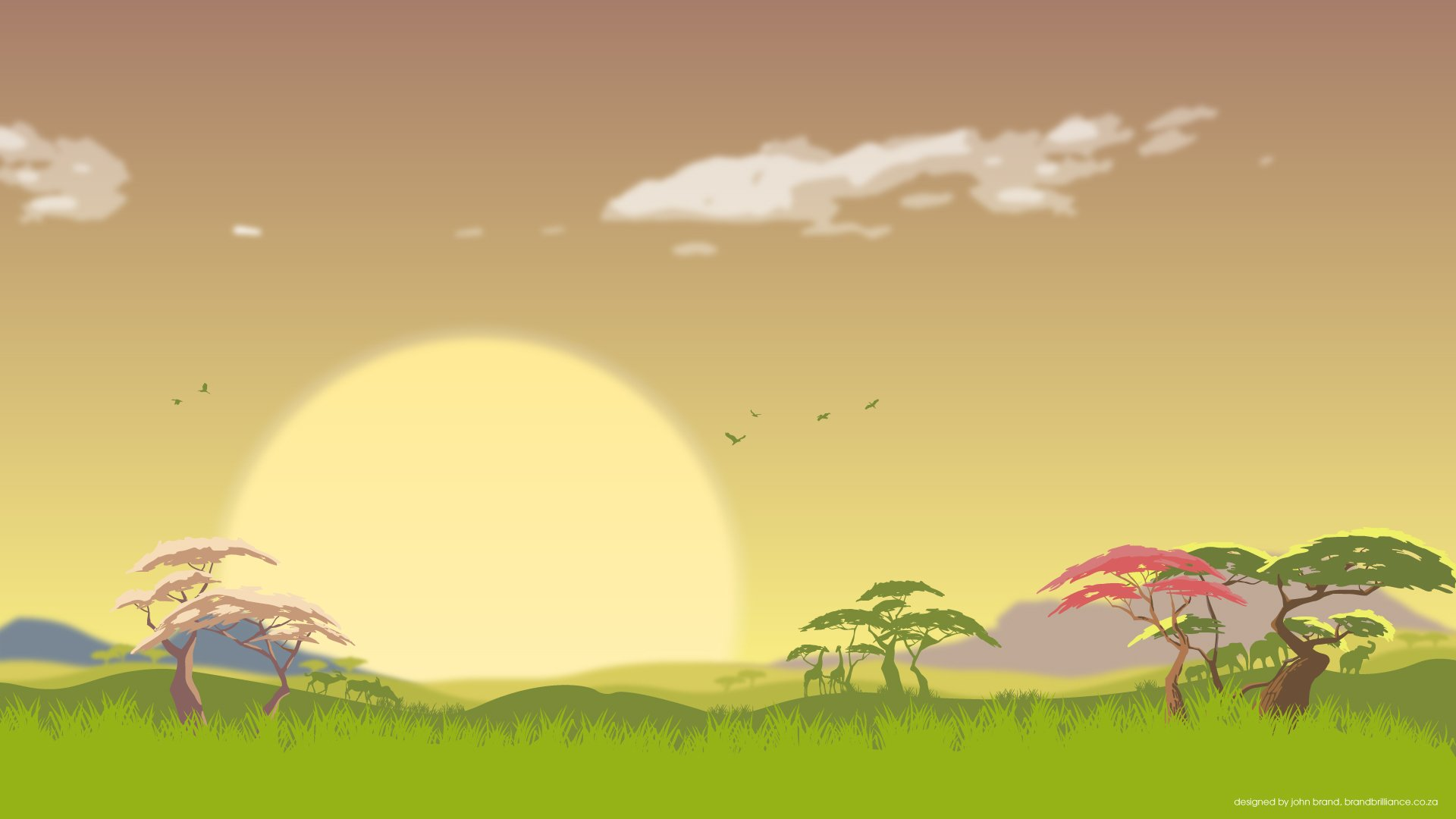 Что мы знаем о Африке?
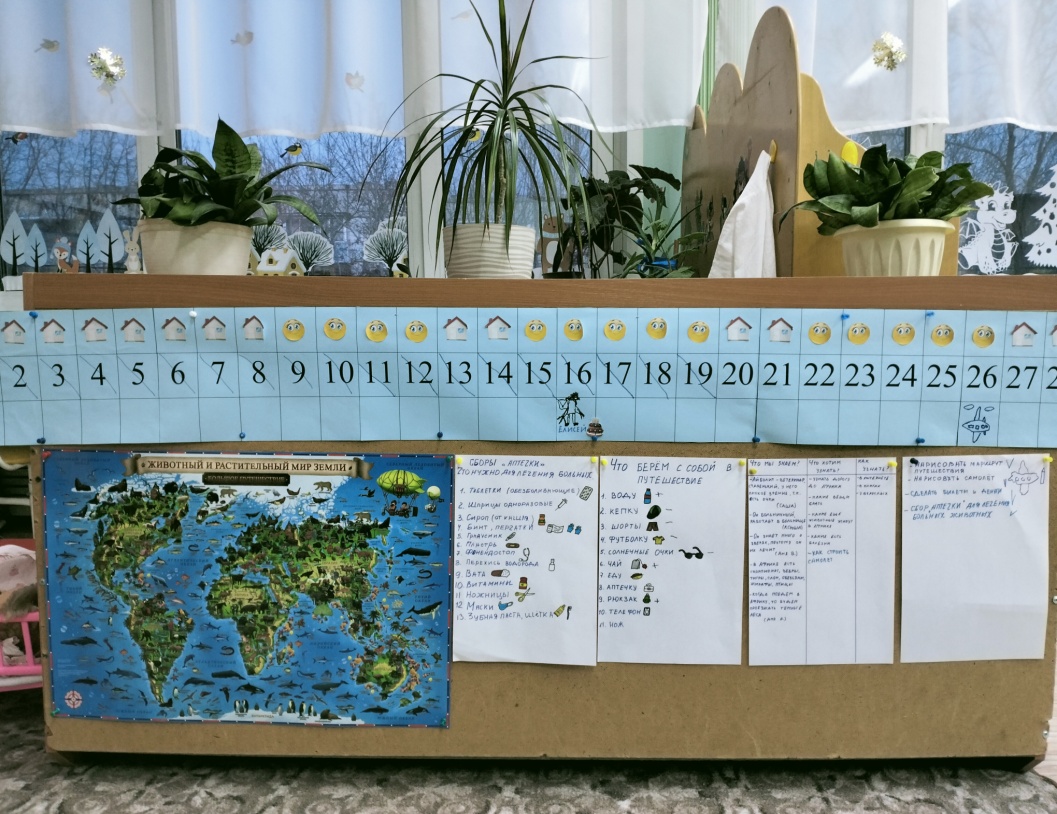 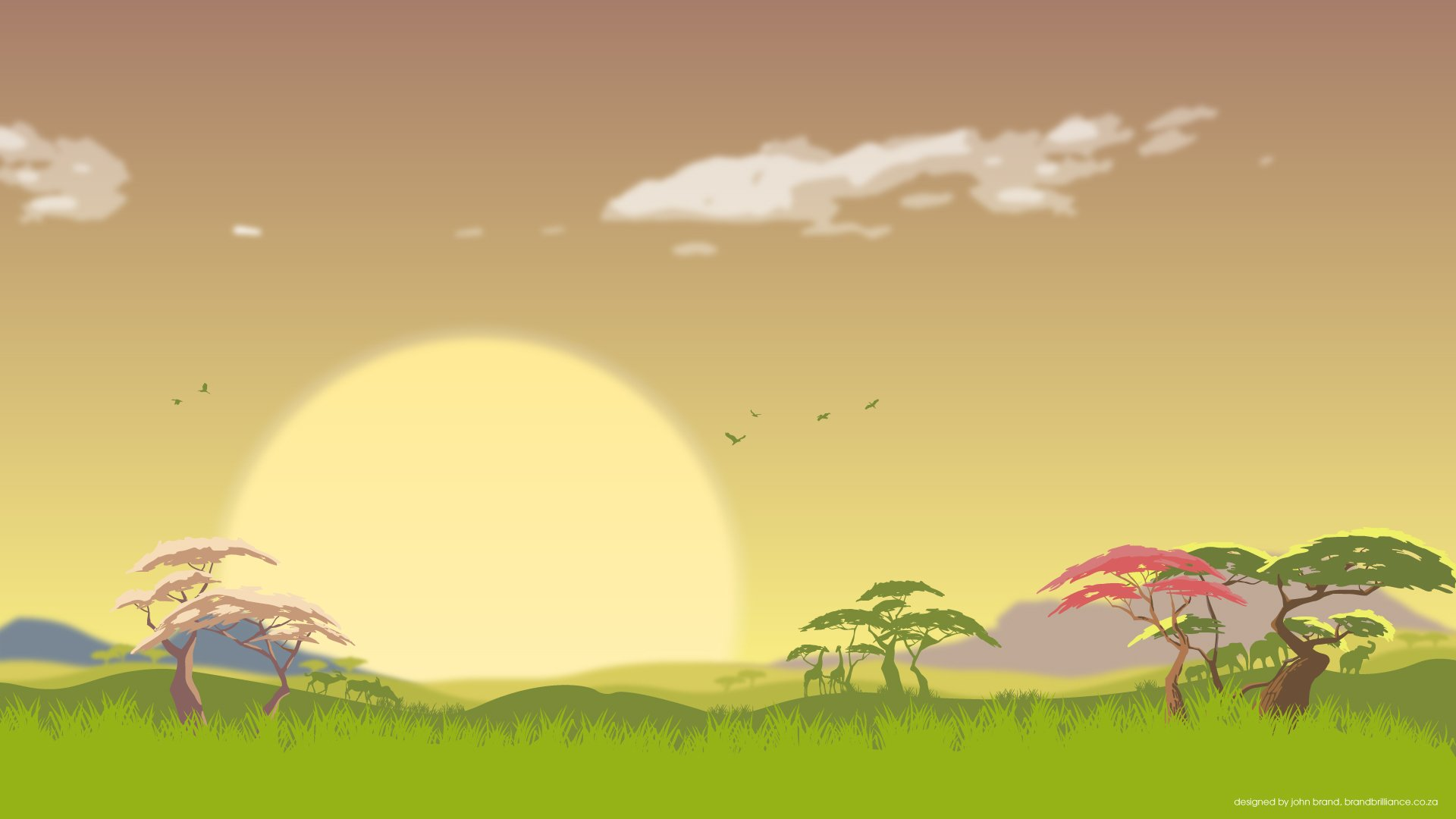 Построение маршрута
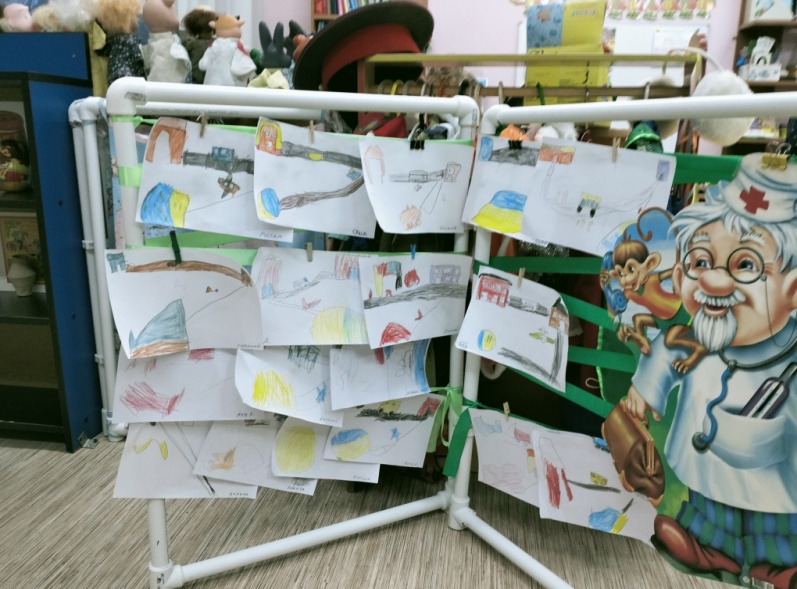 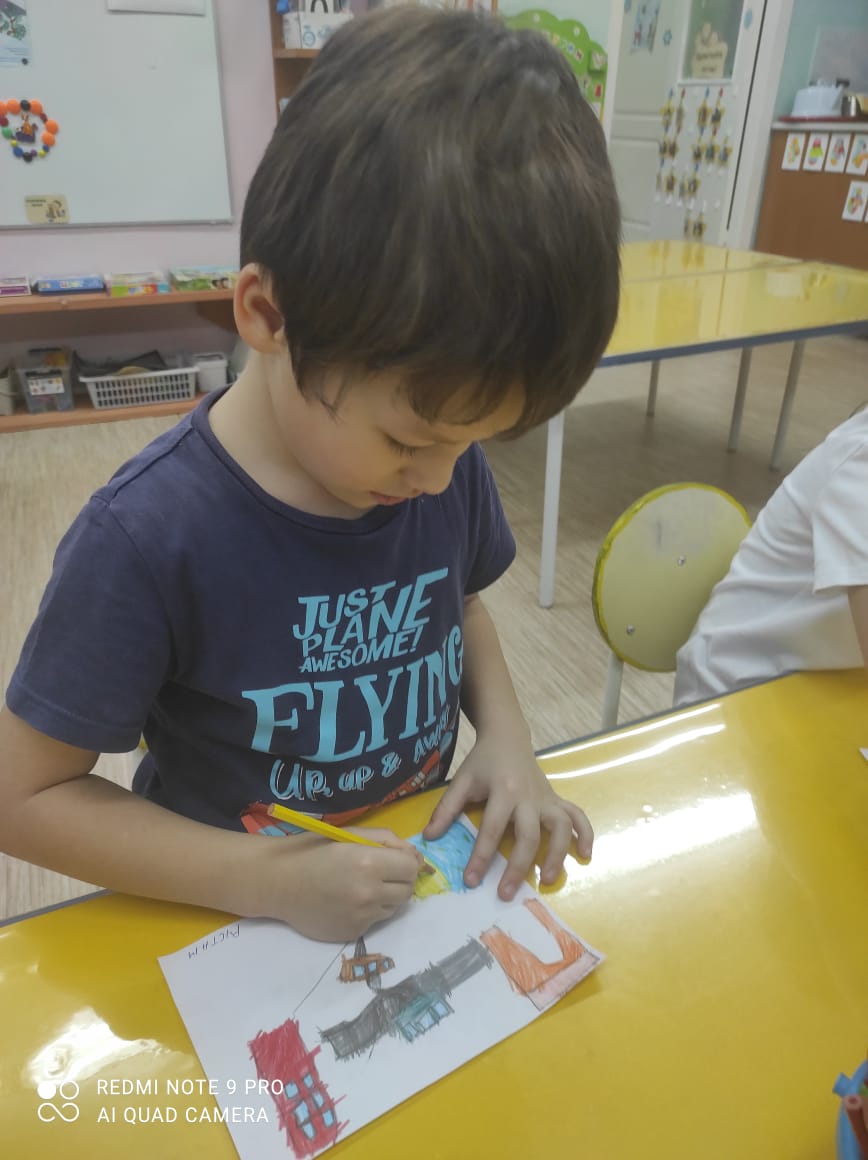 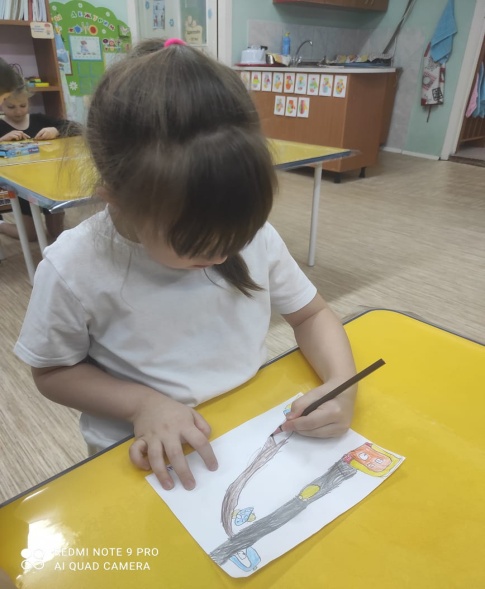 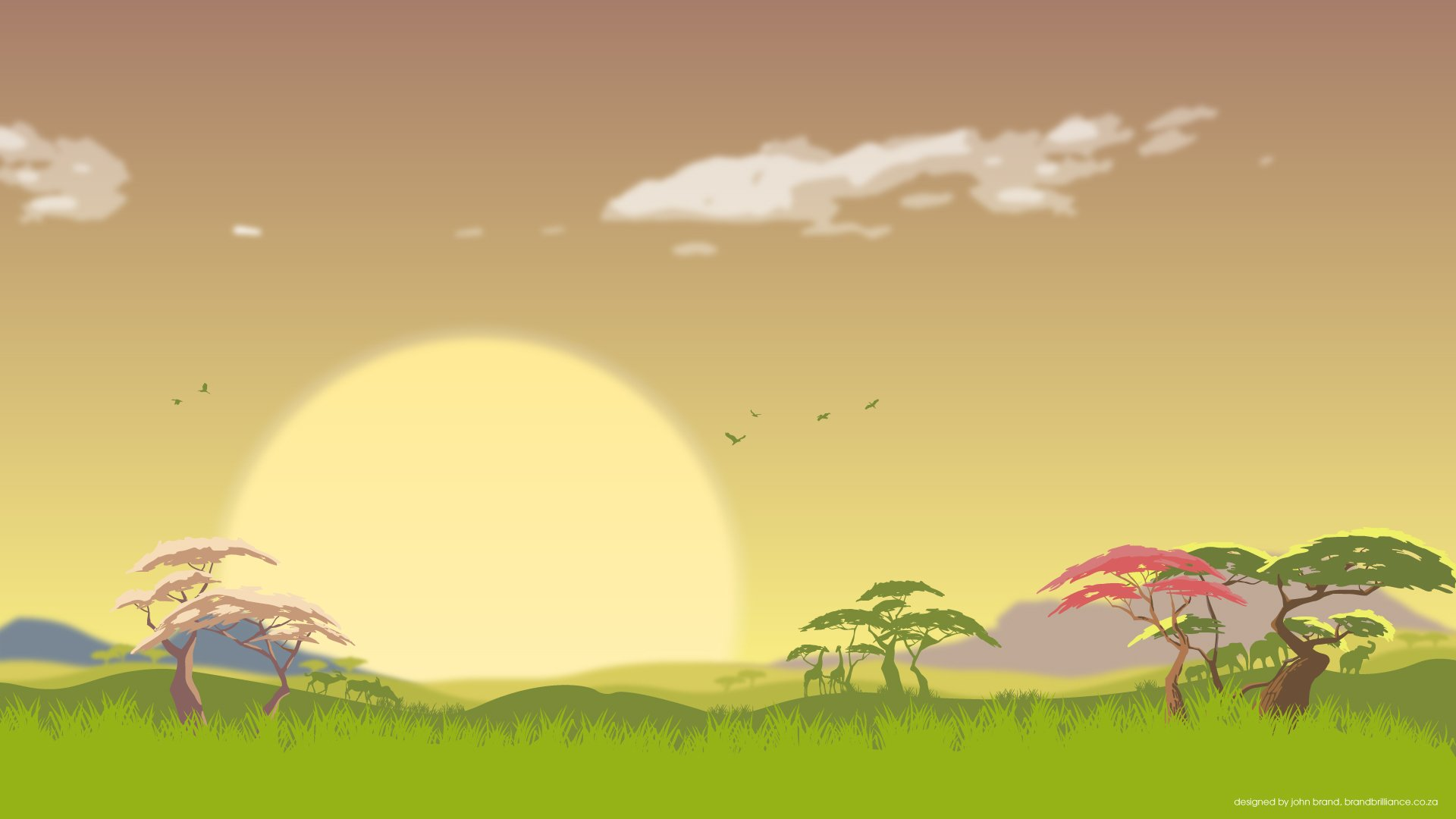 Подготовка к путешествию
Эскизы самолётов                                                       Изготовление билетов







Делаем бинокль                                 Самолёт                         Наши билеты и деньги
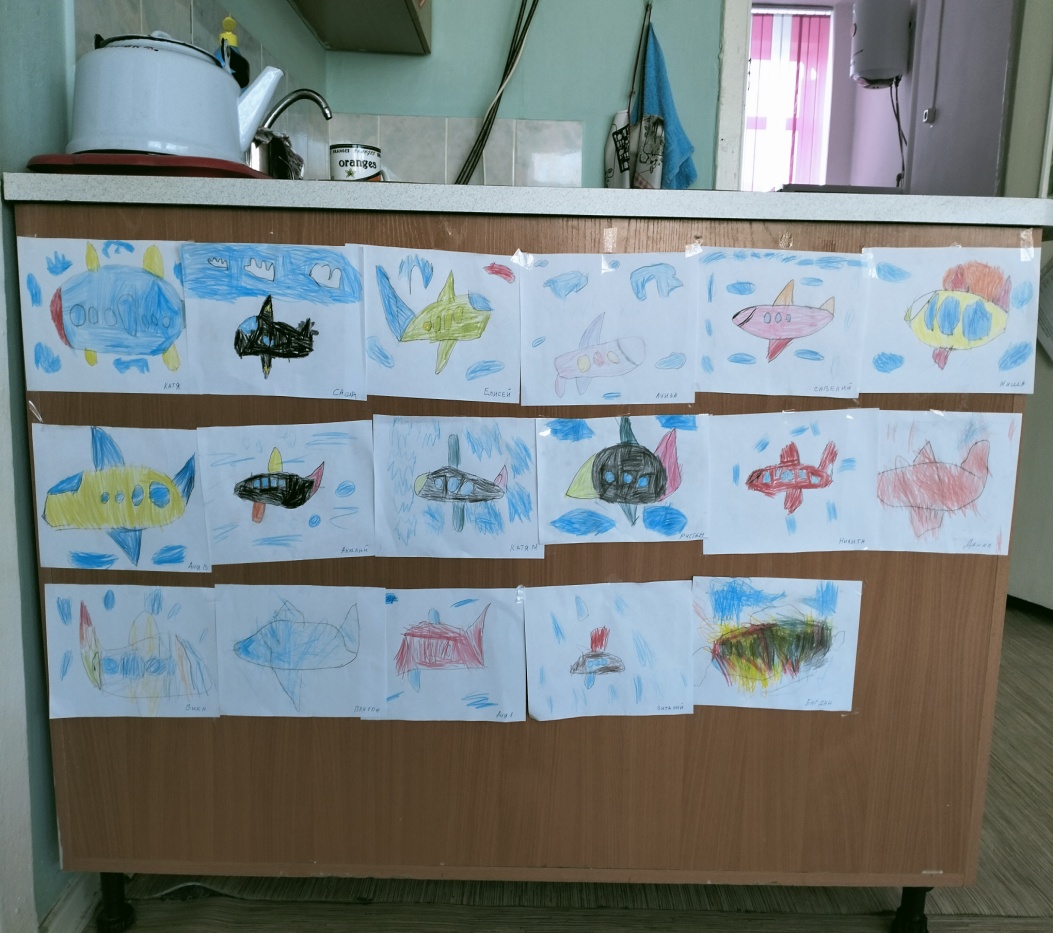 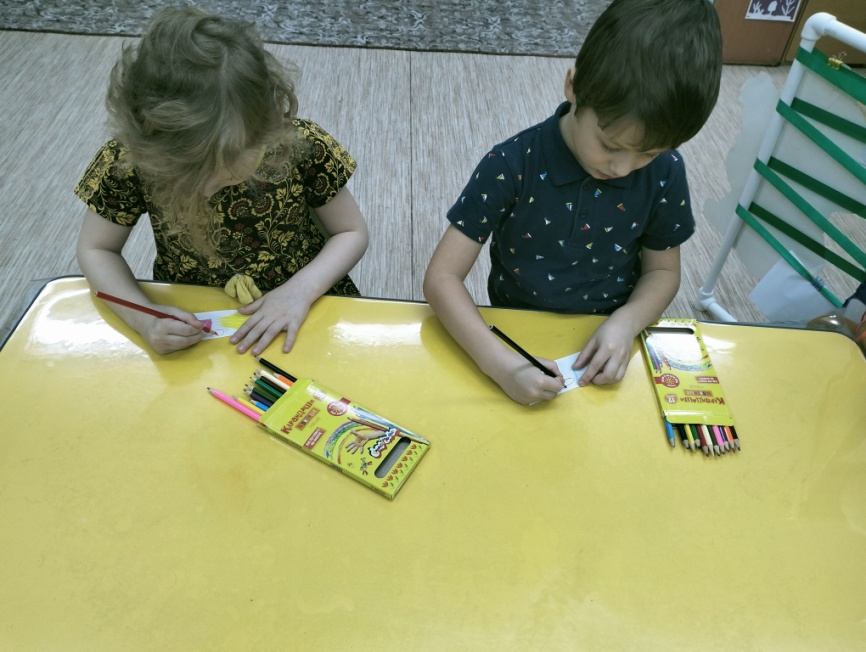 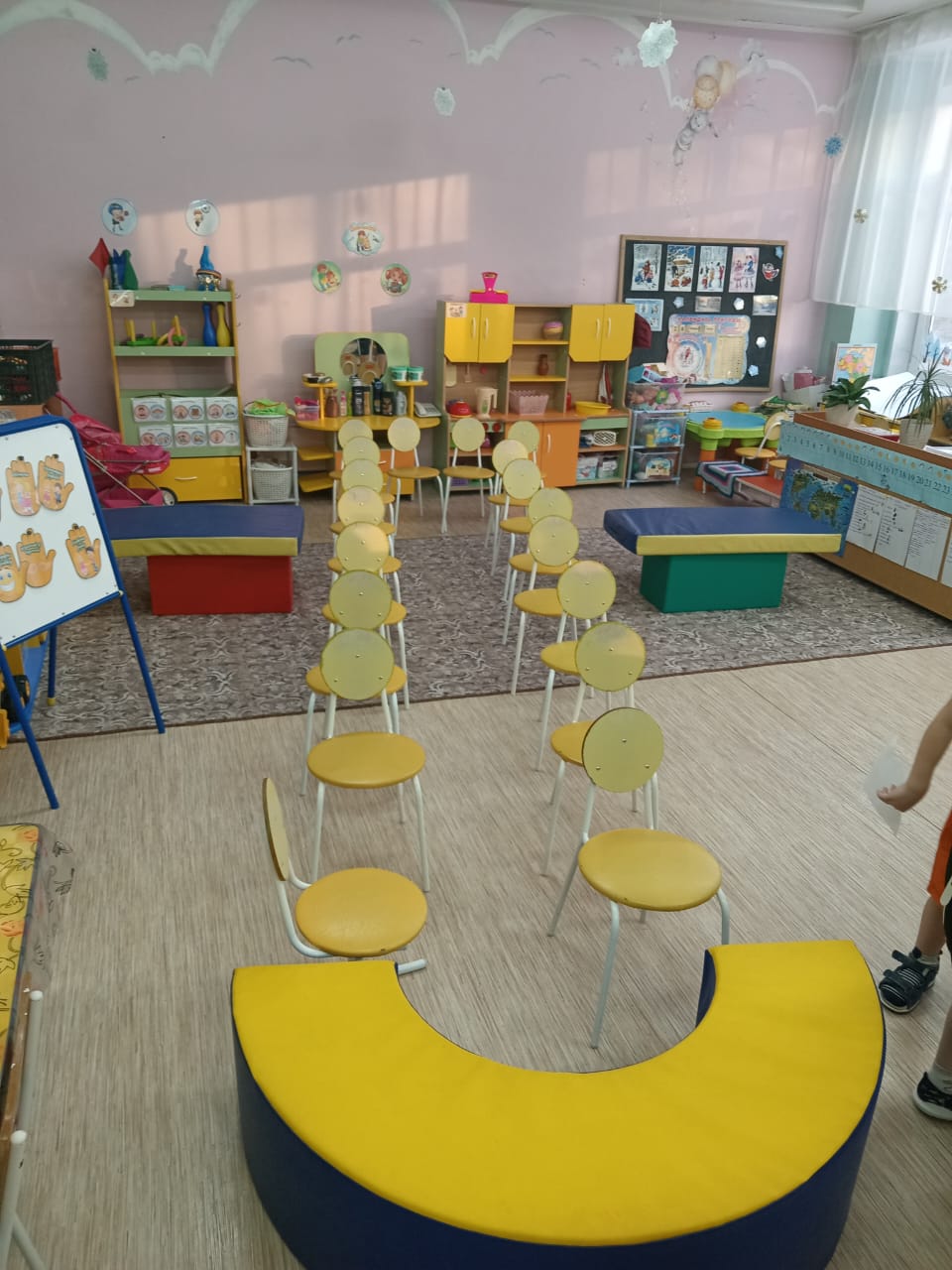 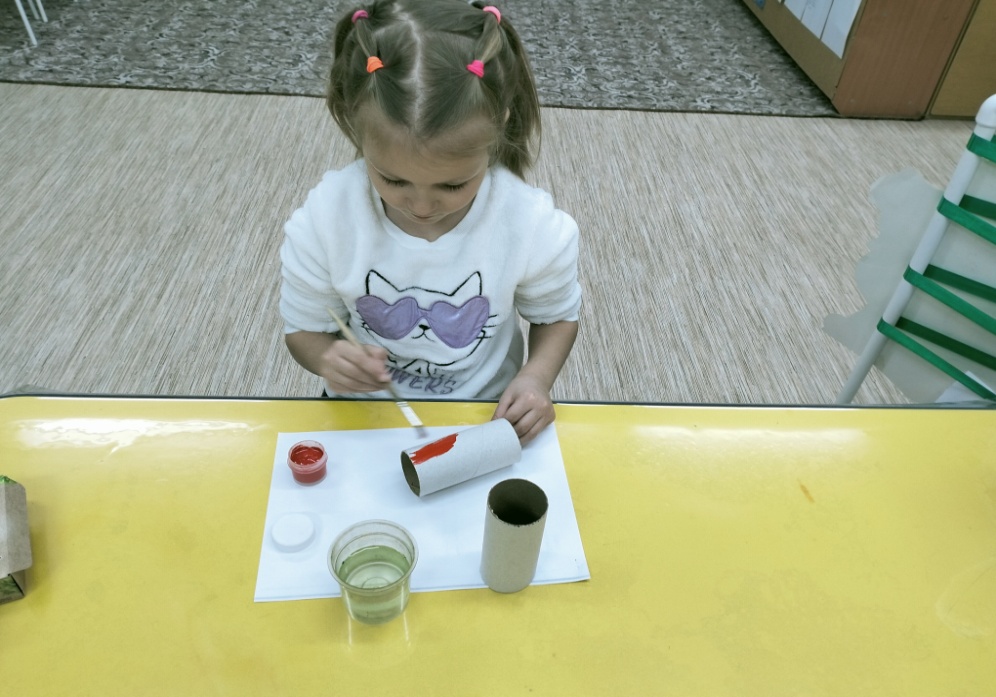 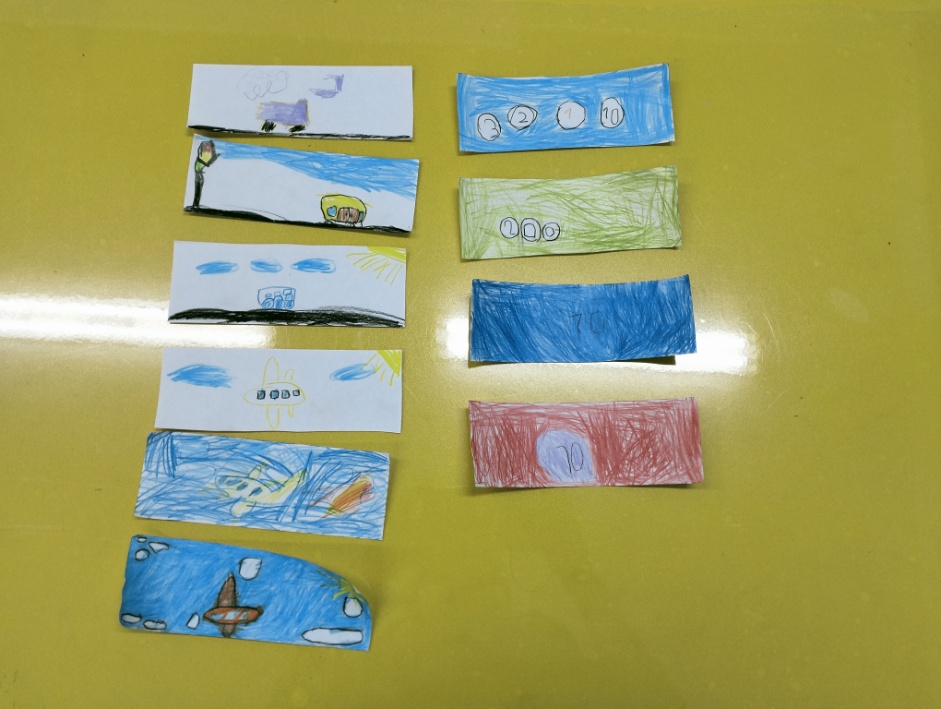 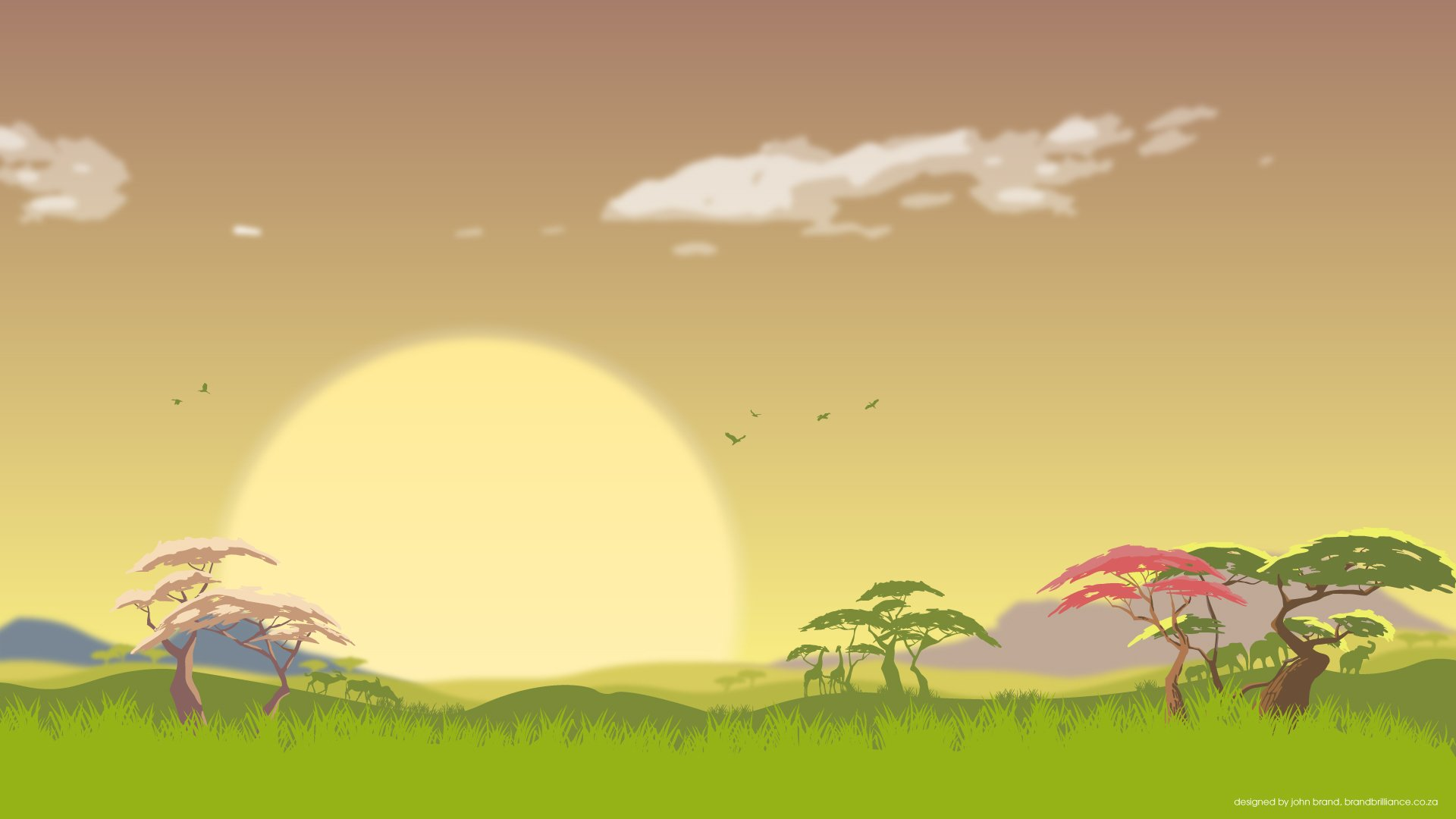 Изучаем животный мир Африки
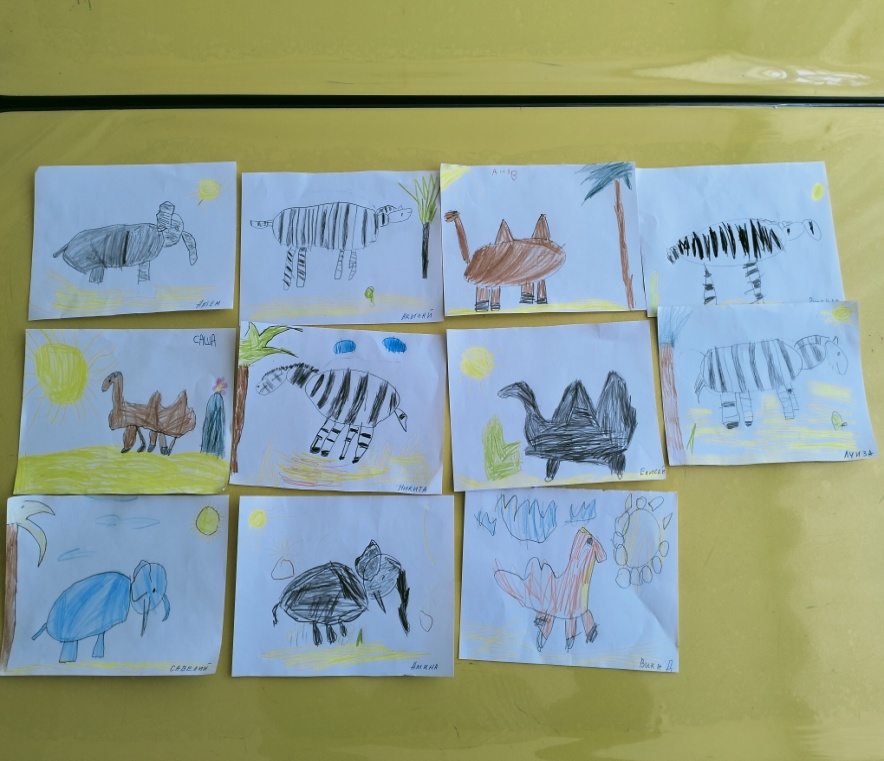 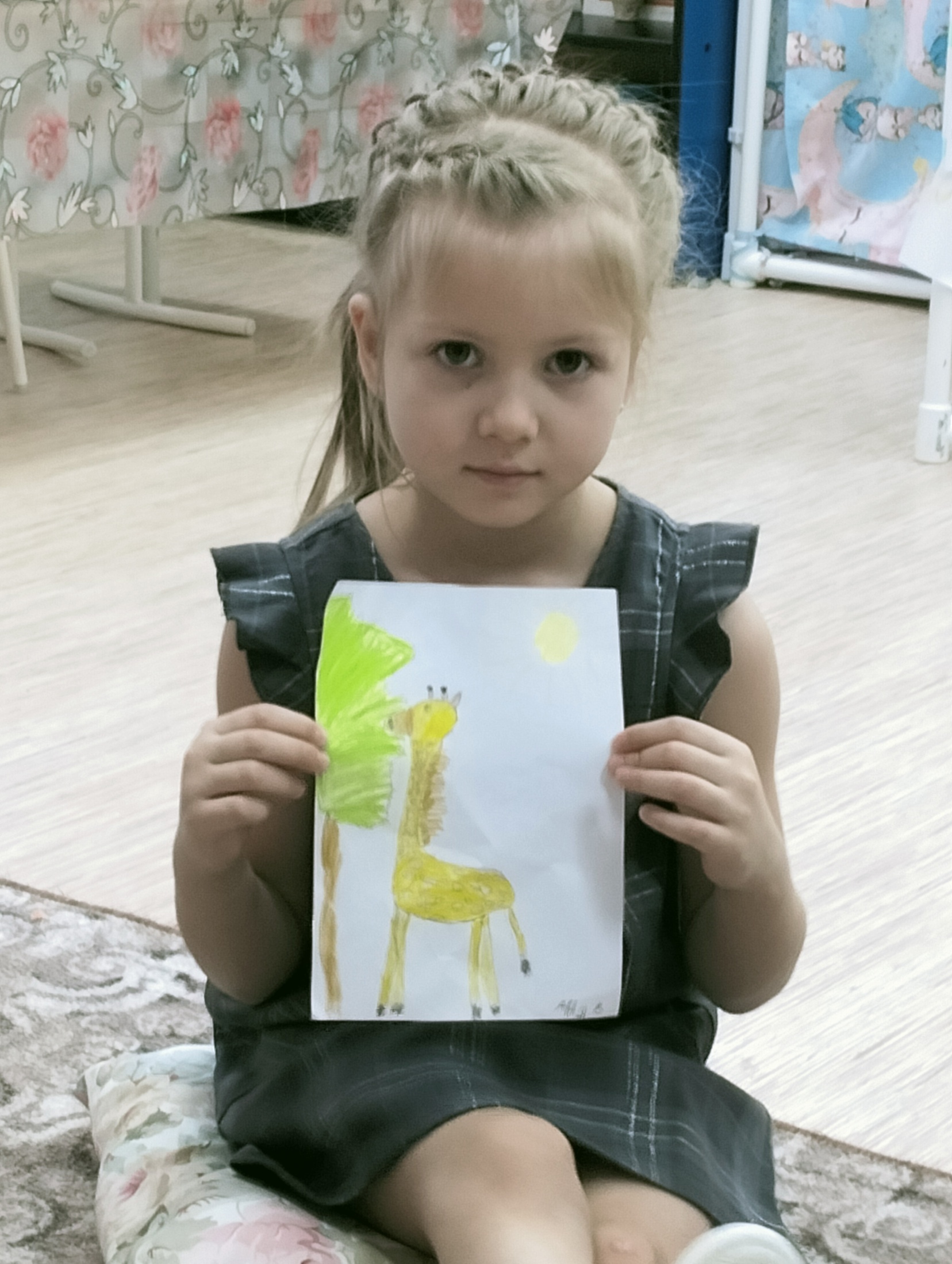 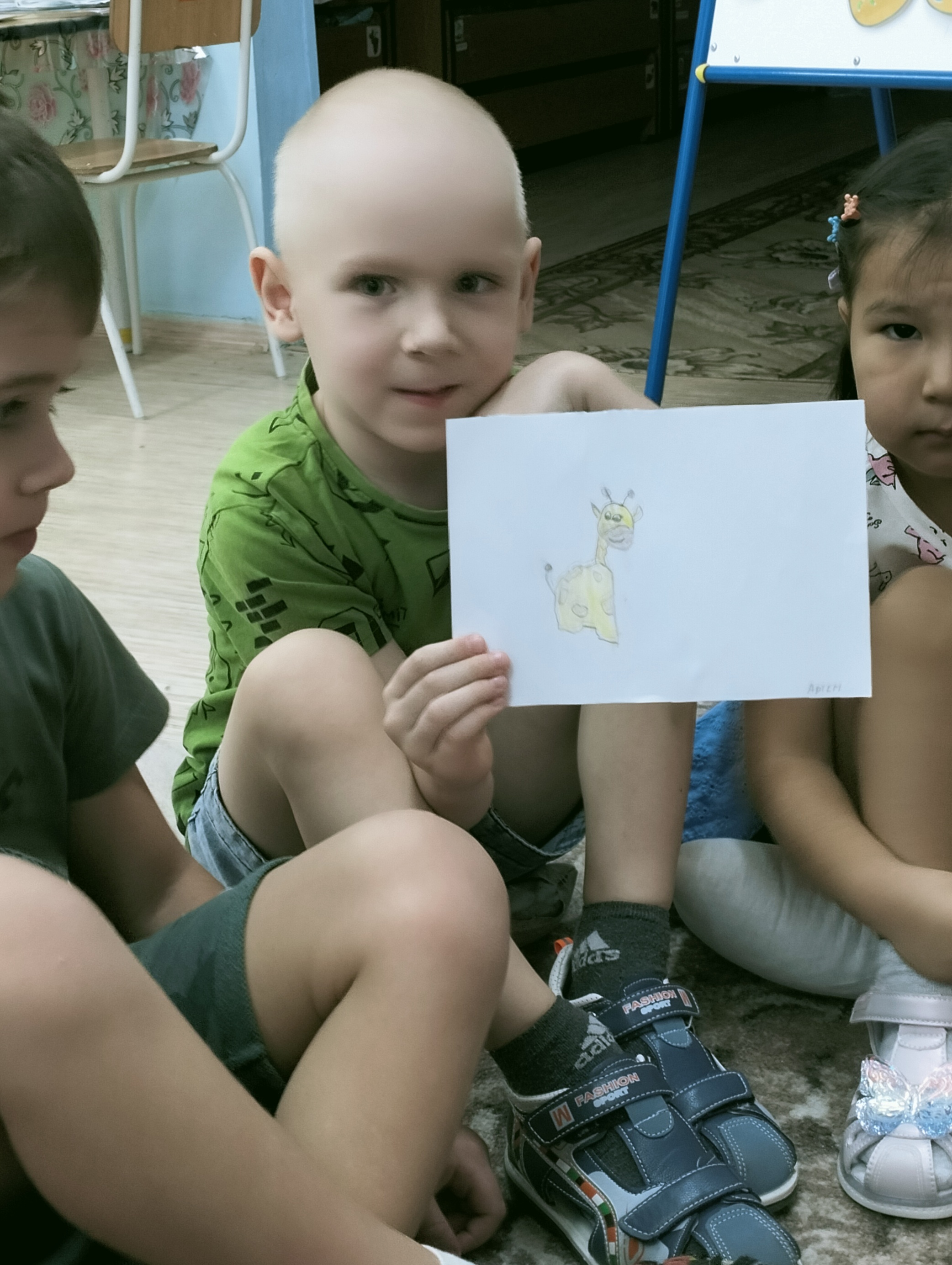 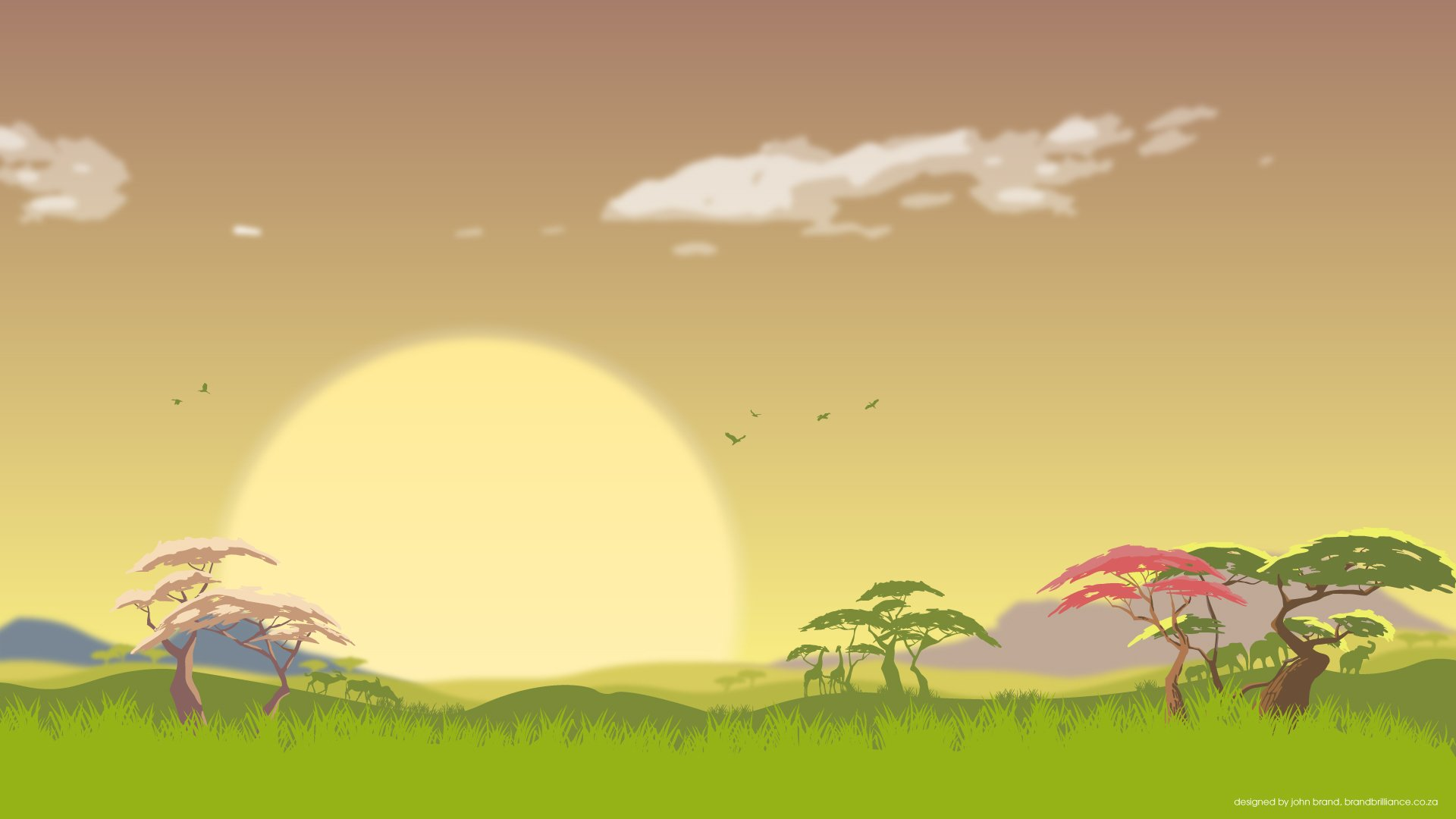 Изучаем пустыню Сахара
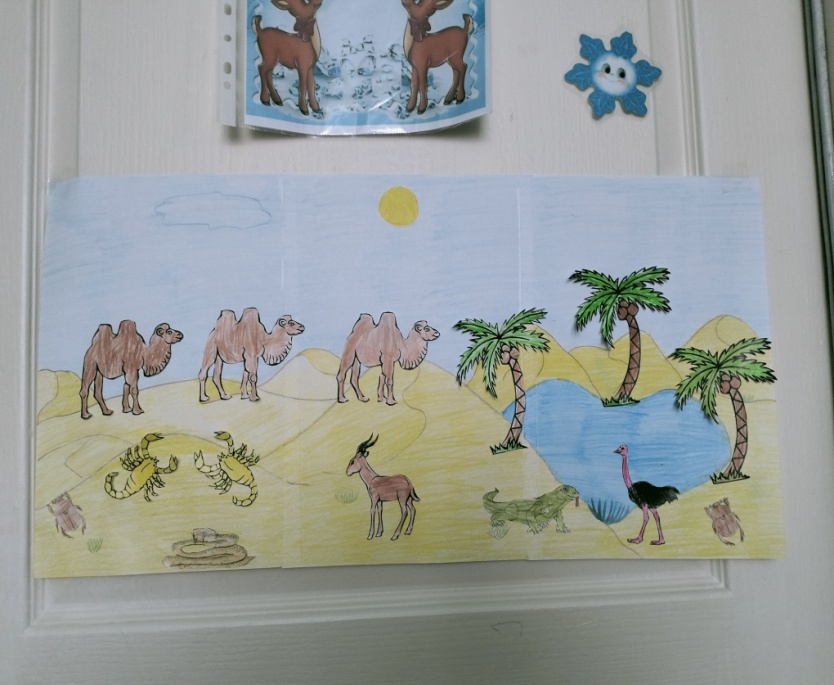 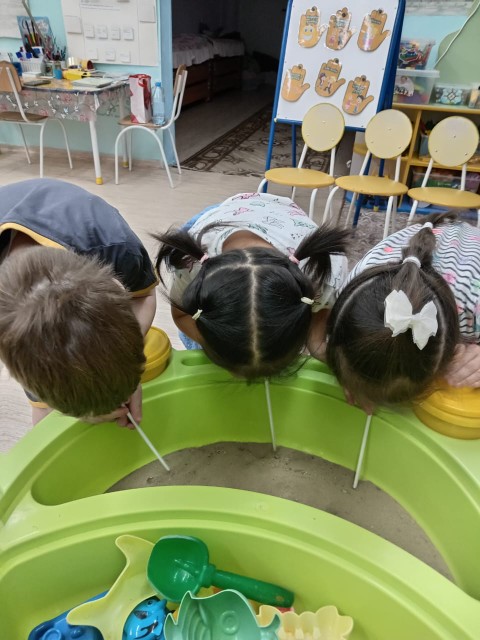 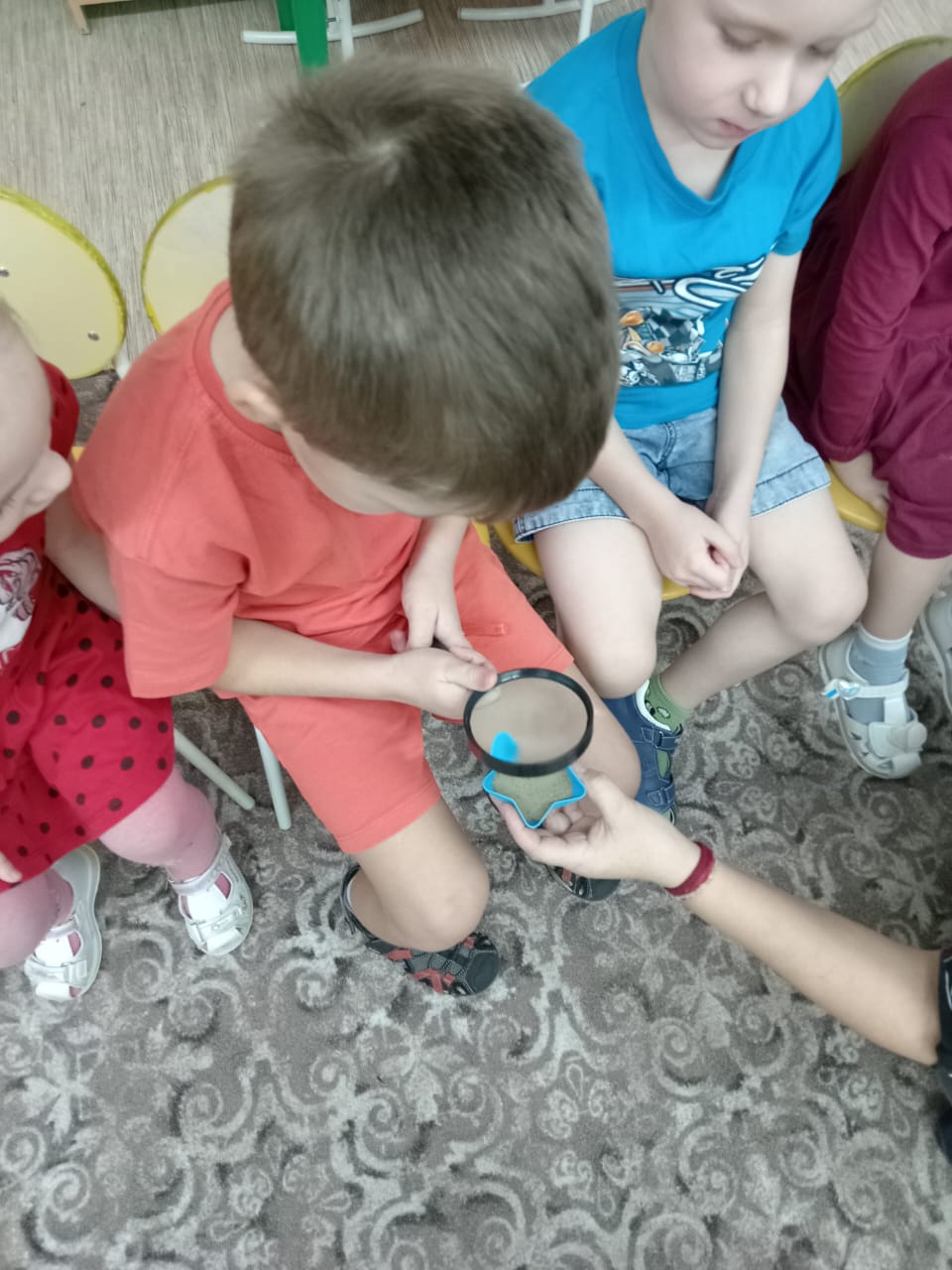 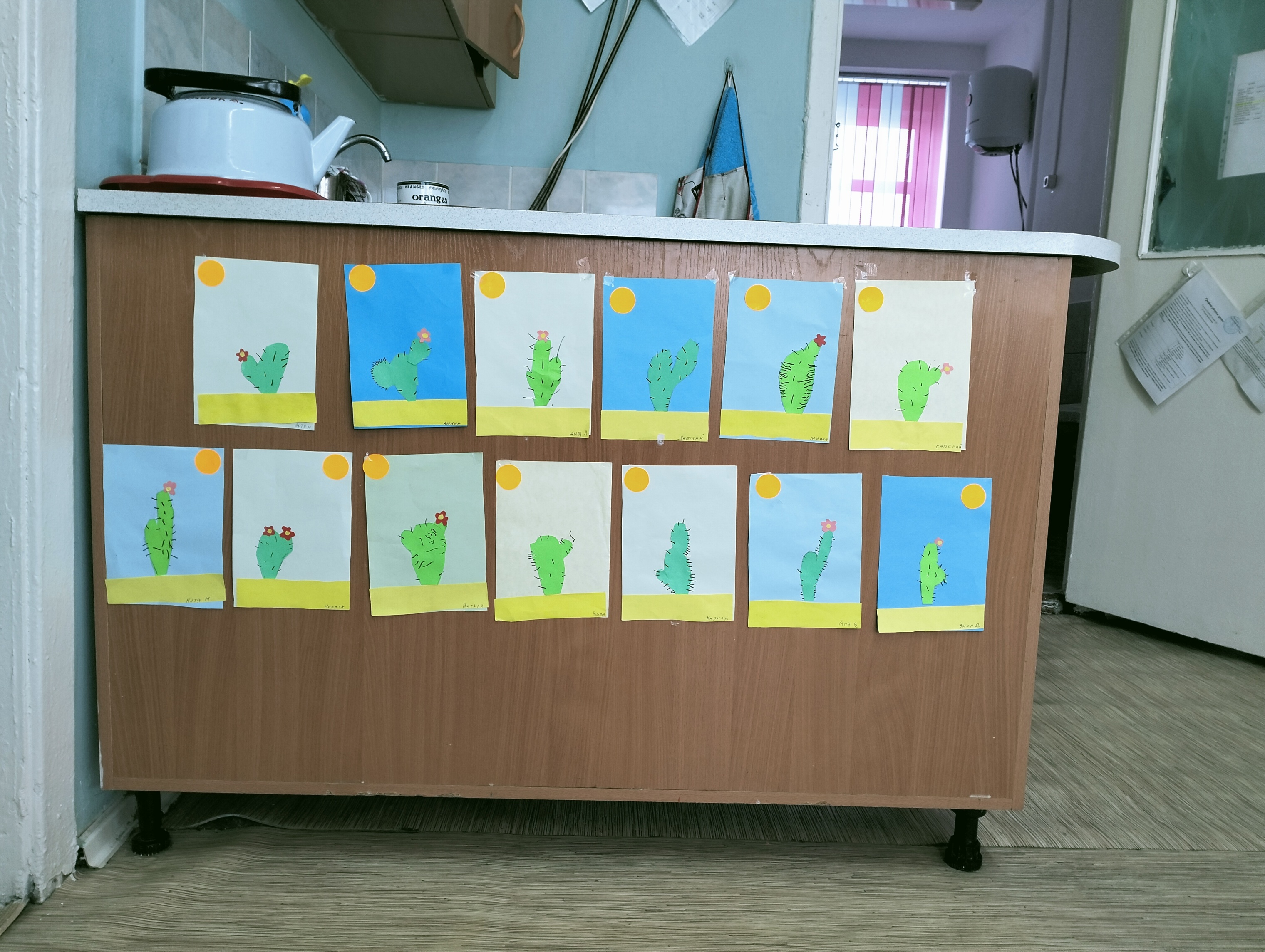 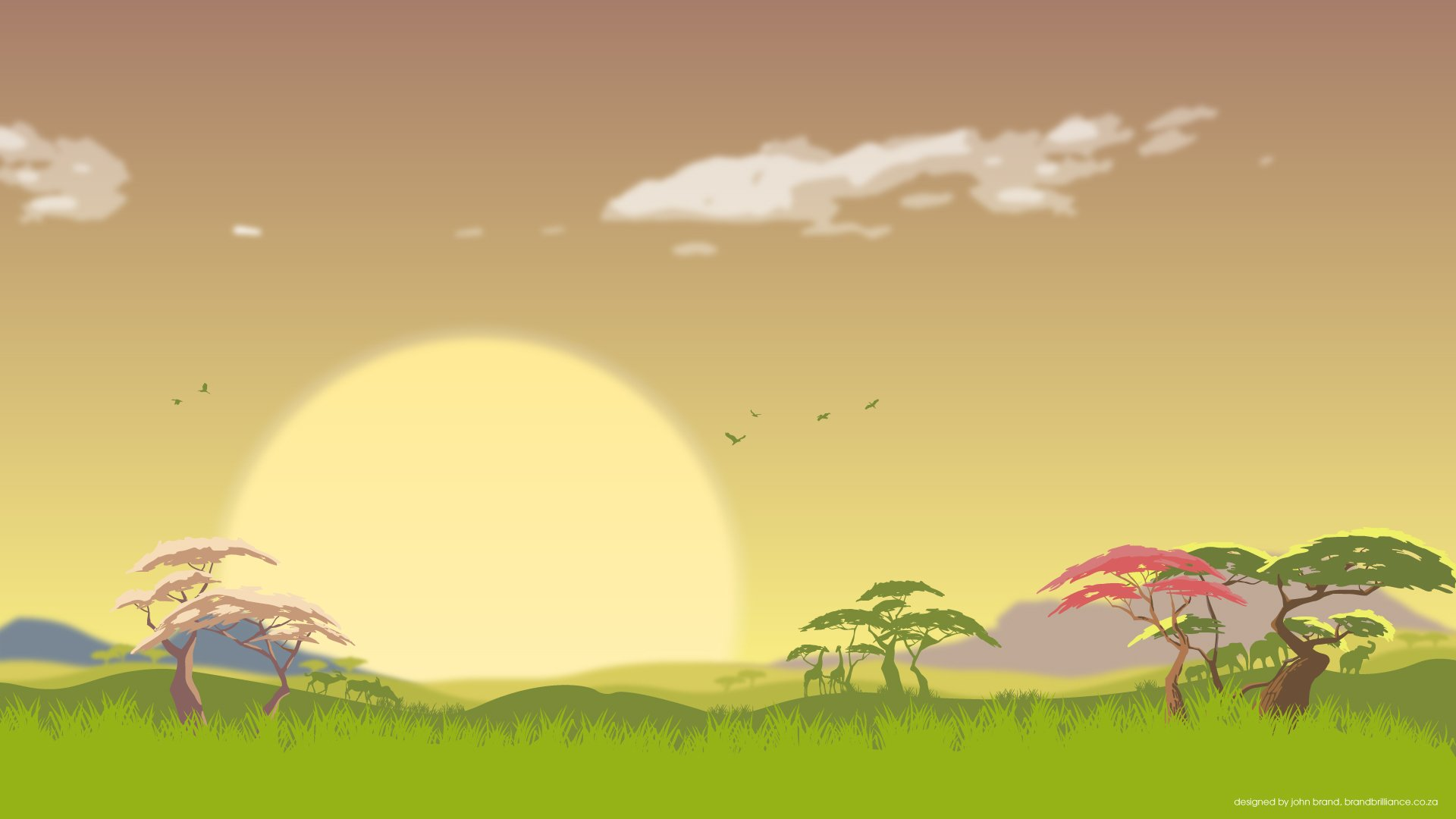 Отправляемся в путешествие
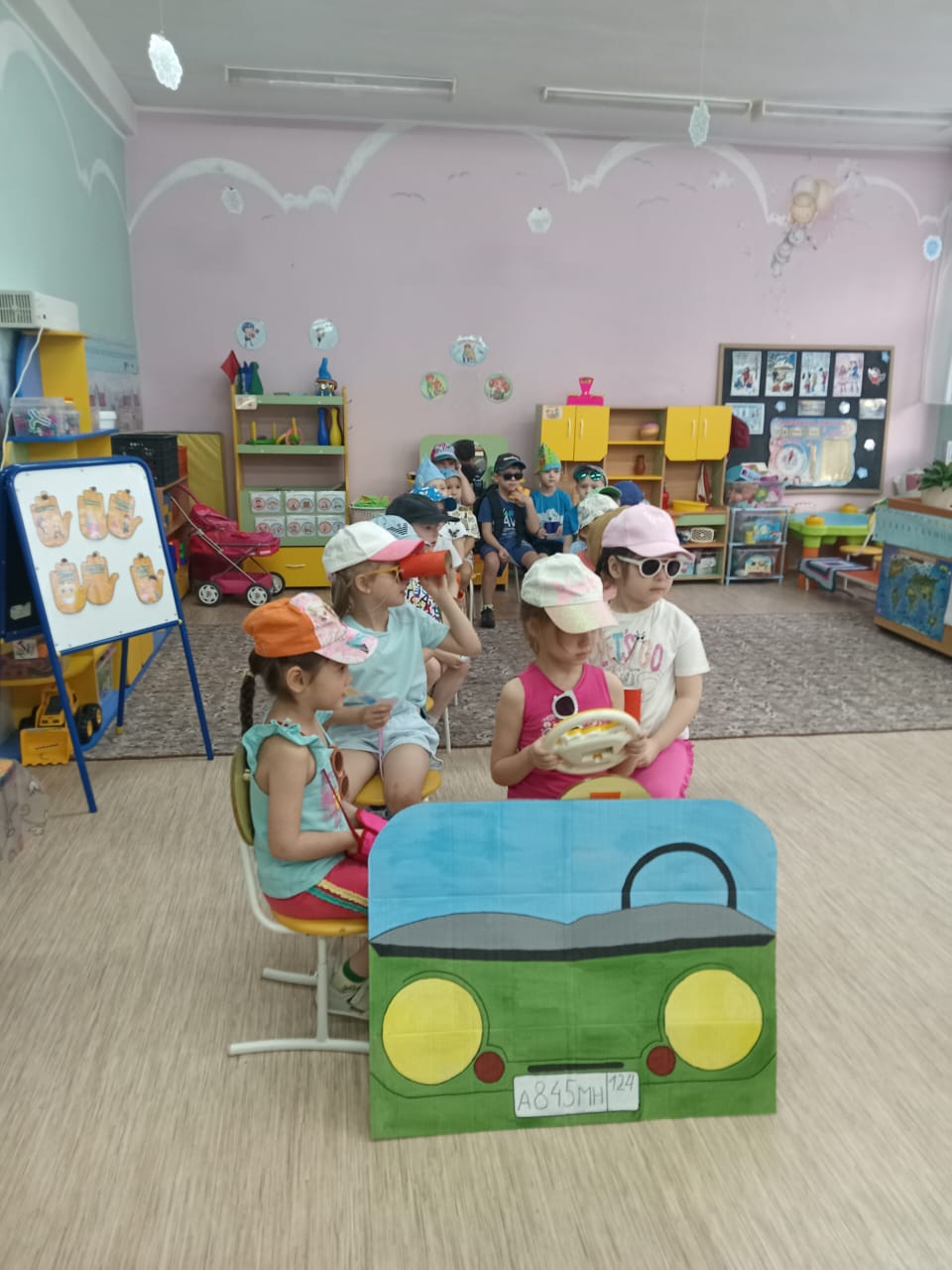 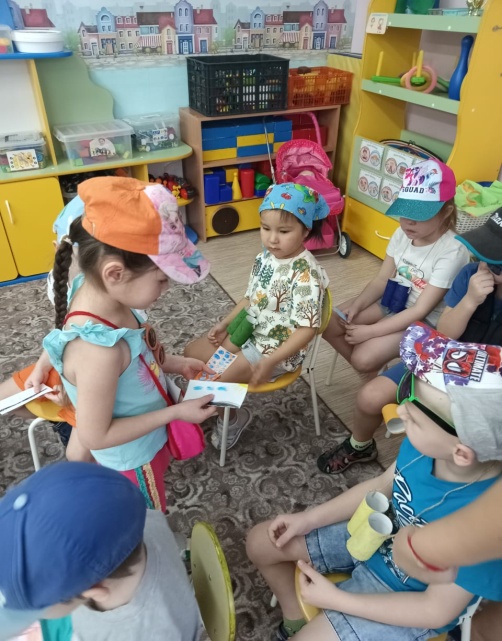 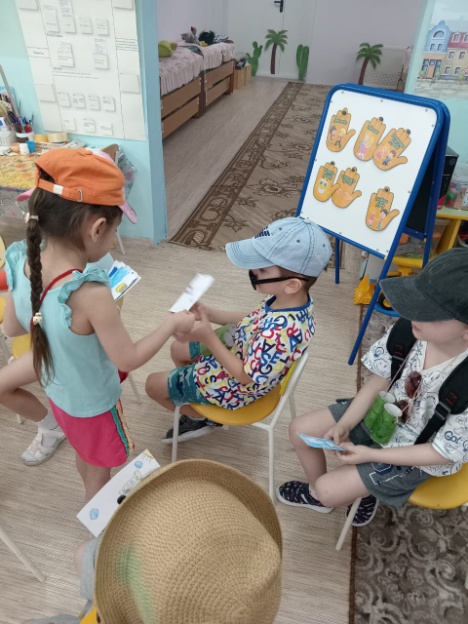 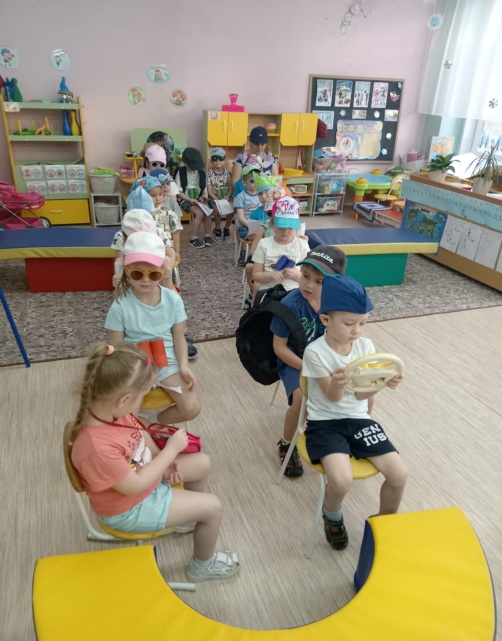 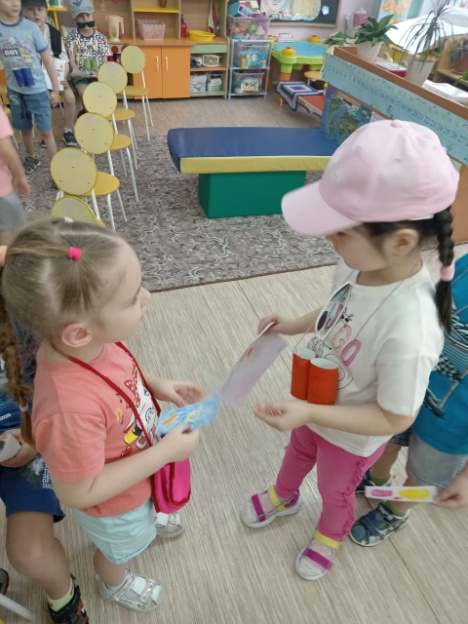 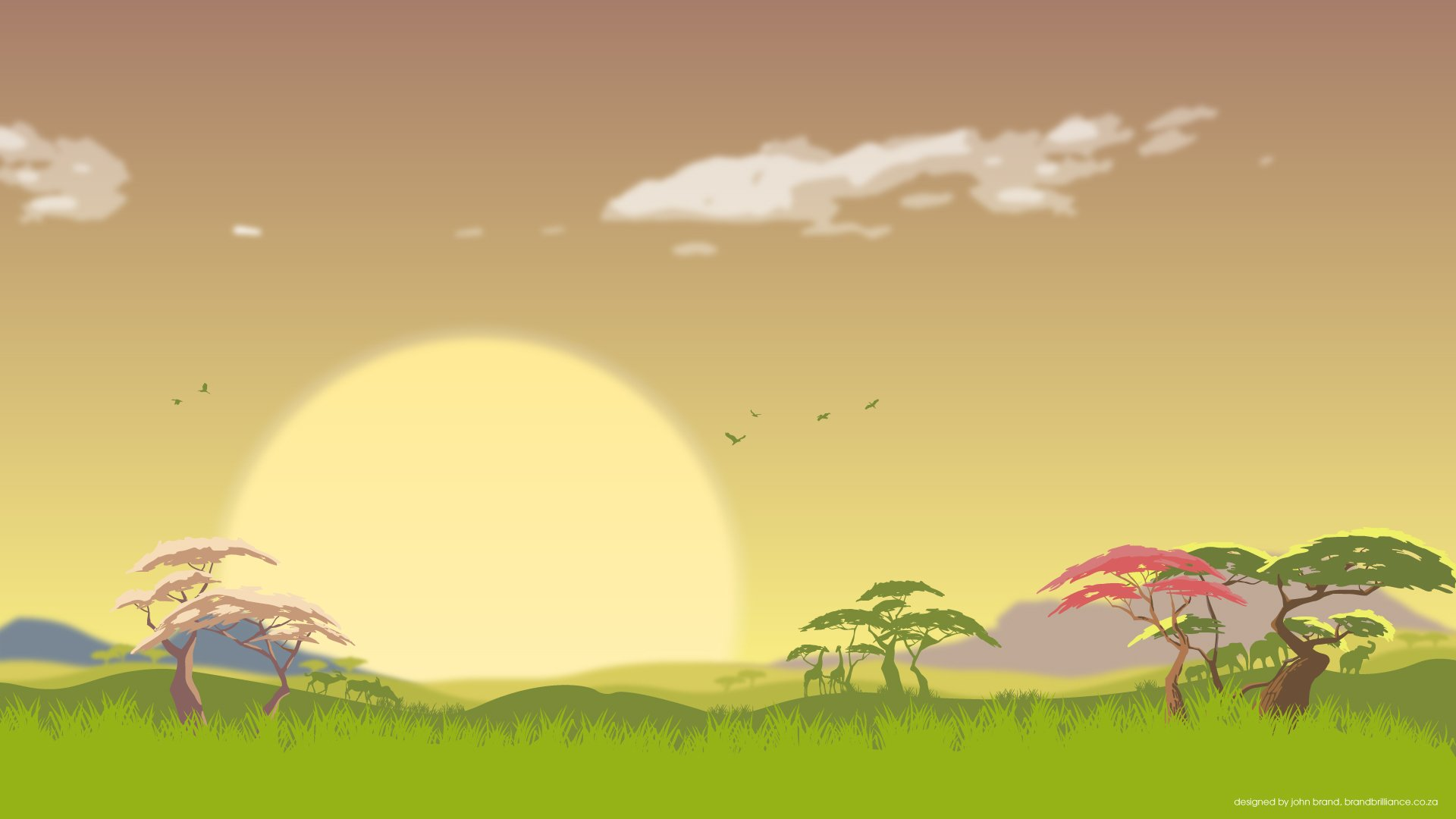 Африка!
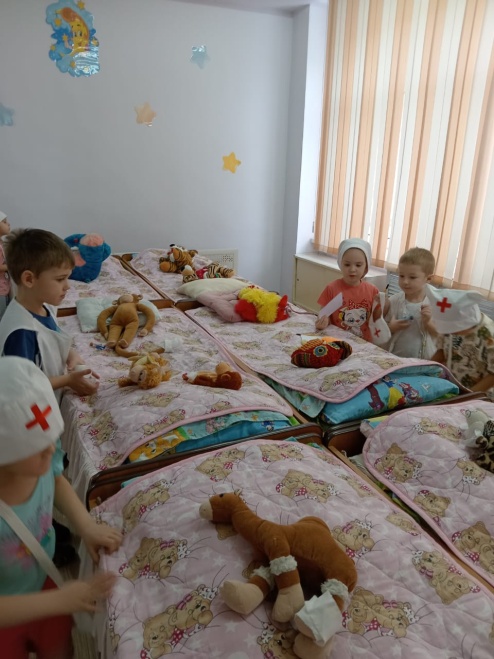 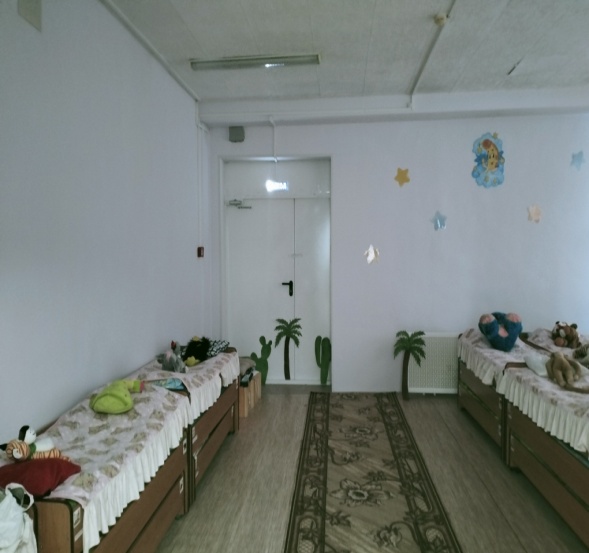 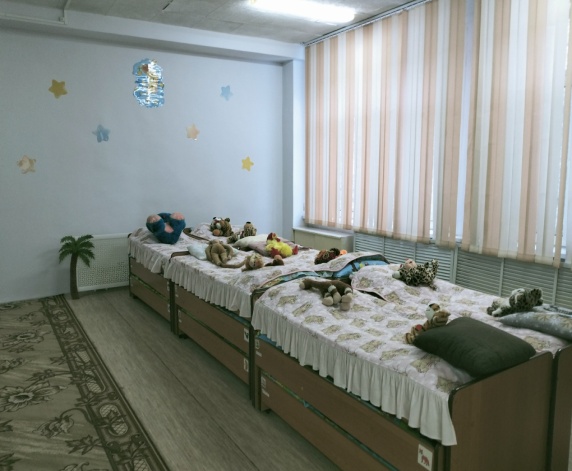 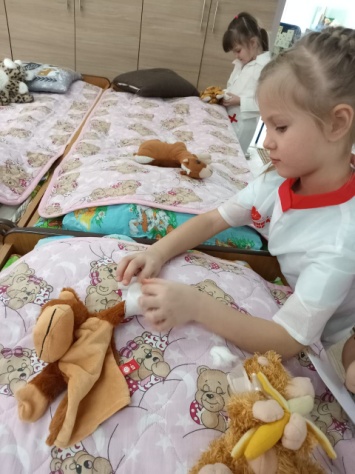 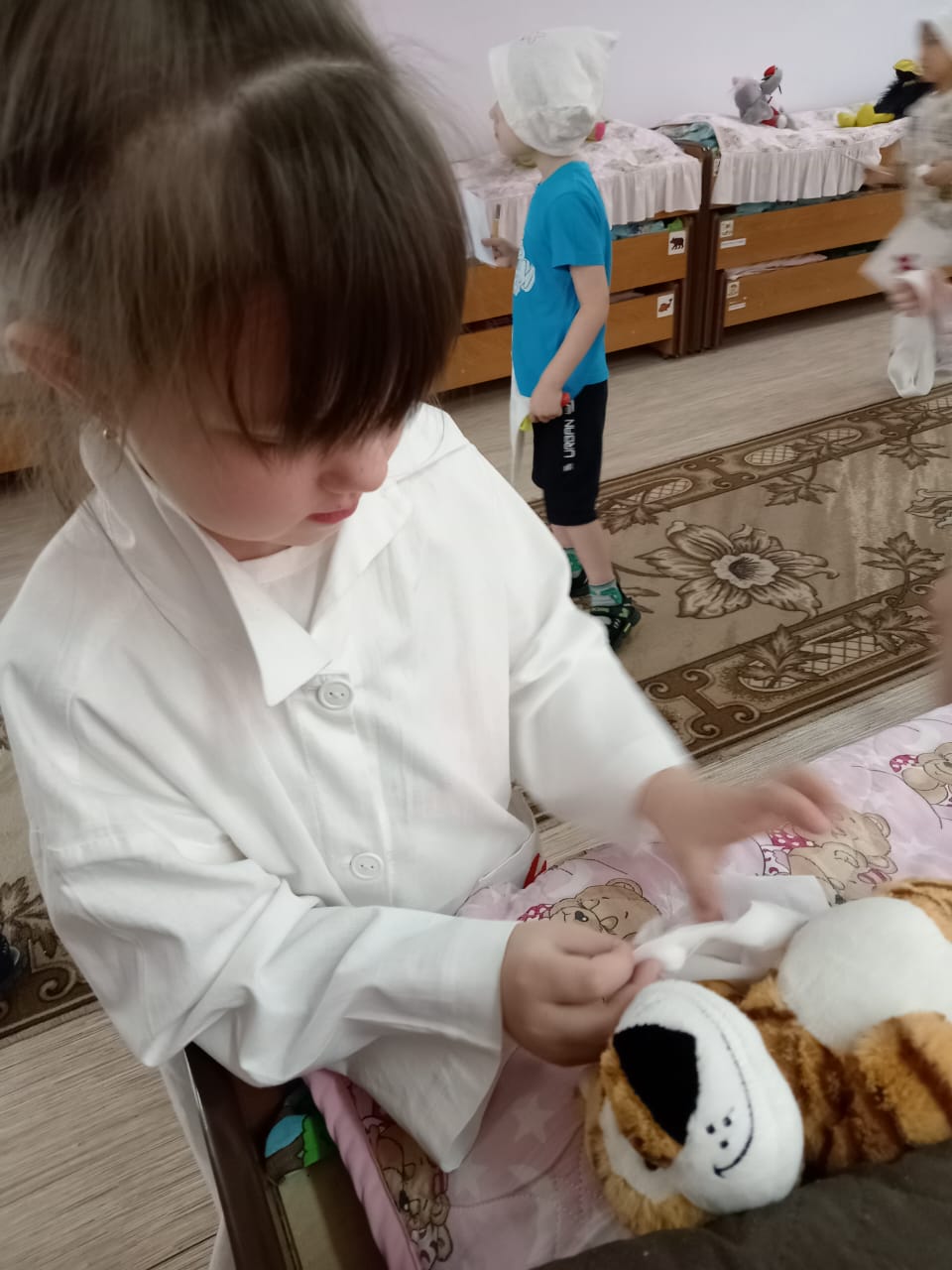 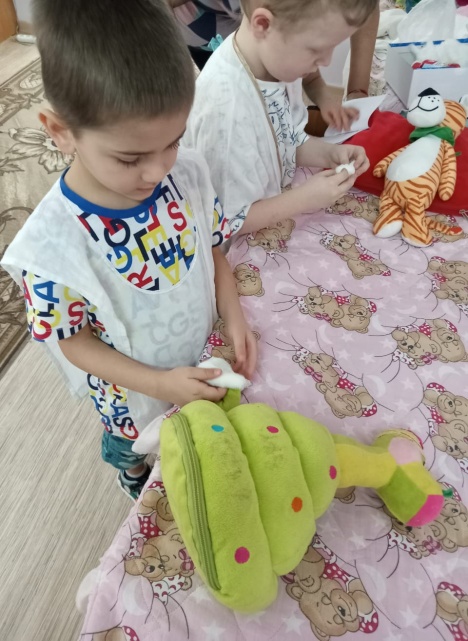 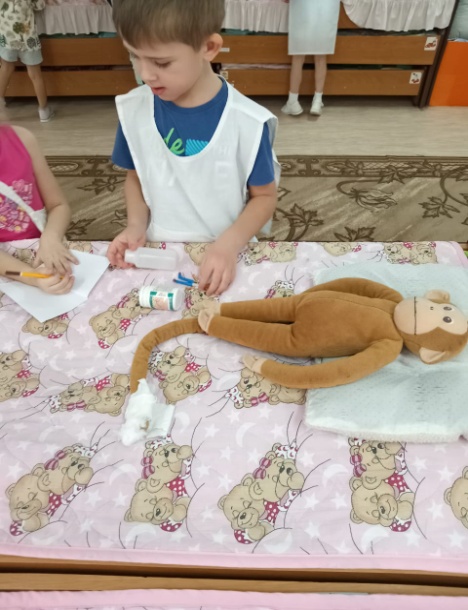 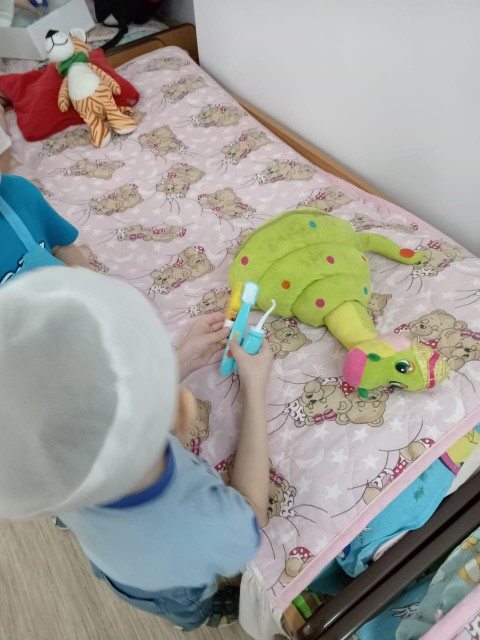 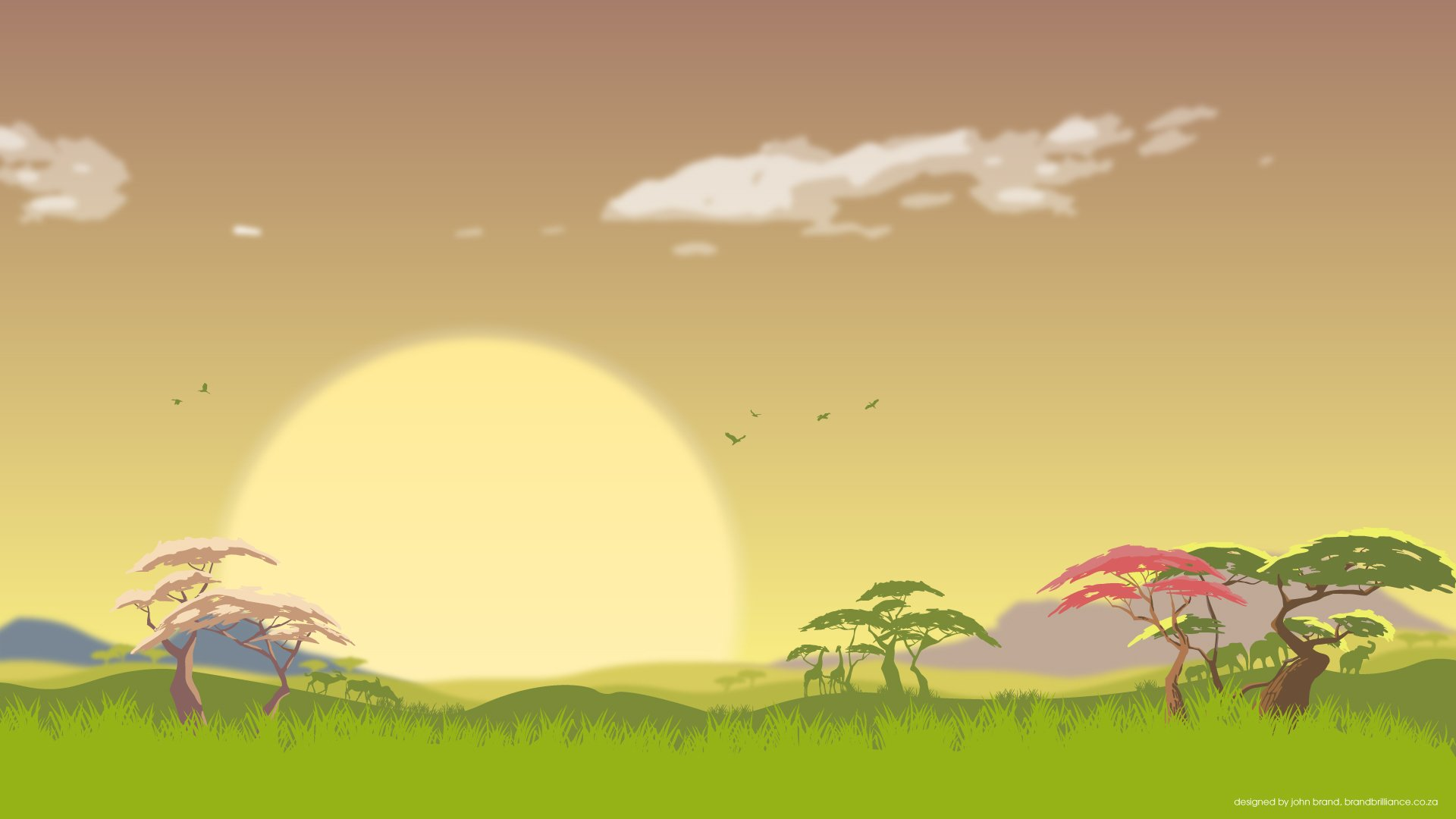 Возвращение домой!
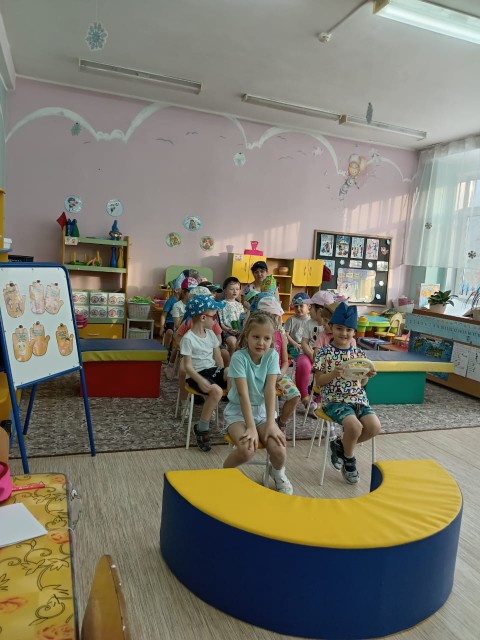